What is a rock?
Rocks are groups of different minerals pushed together and combined

A rock is made up of 2 or more minerals 

The rocks you see around you - the mountains, canyons & riverbeds, are all made of minerals
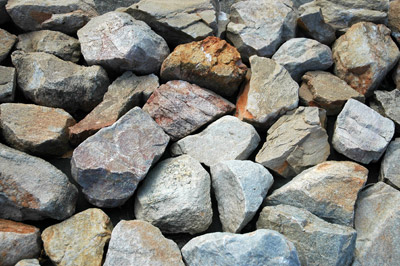 How are rocks formed?
The Rock Cycle
The process that makes and recycles rocks.
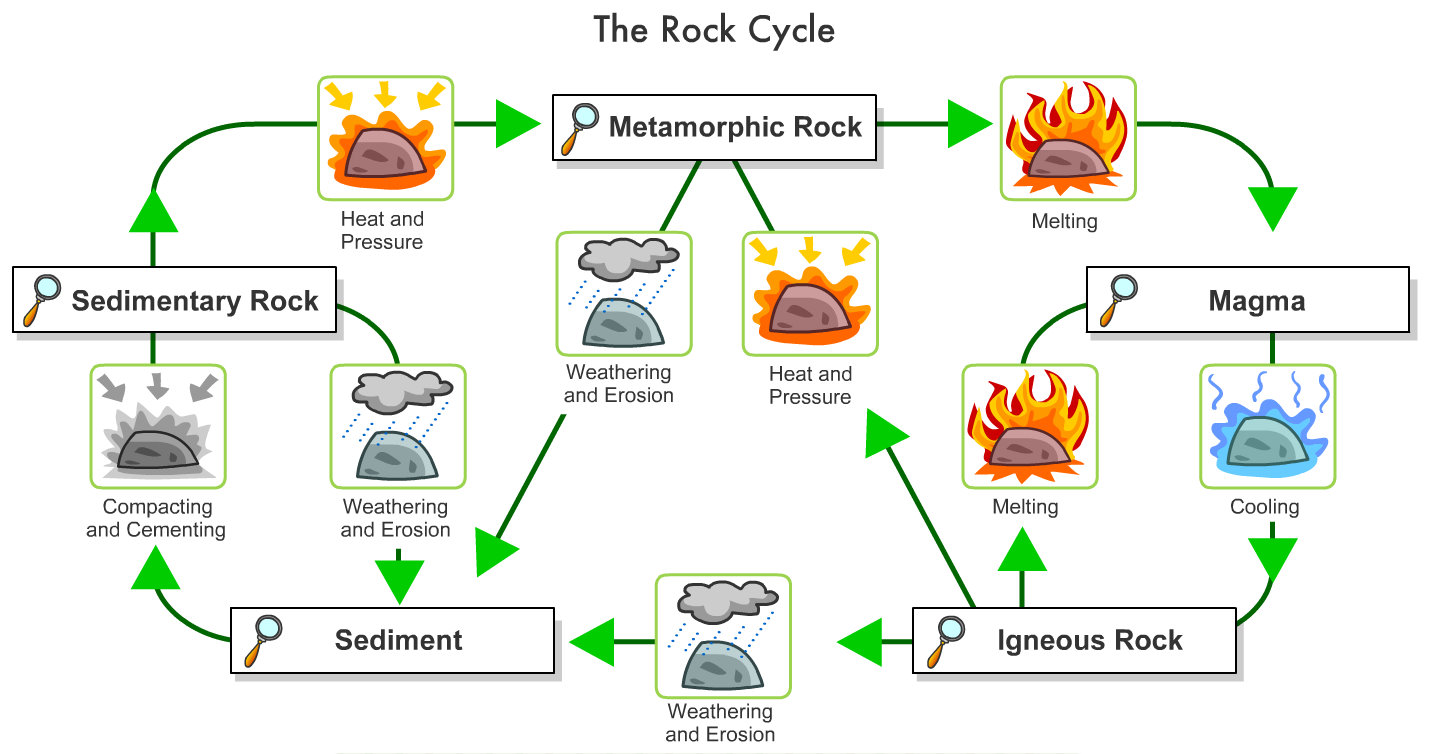 [Speaker Notes: All of these rocks are connected through the rock cycle.

http://www.kidsgeo.com/geology-for-kids/0025B-rock-cycle.php]
How are Igneous Rocks Formed?
Formed from the solidification of molten rock (magma or lava).
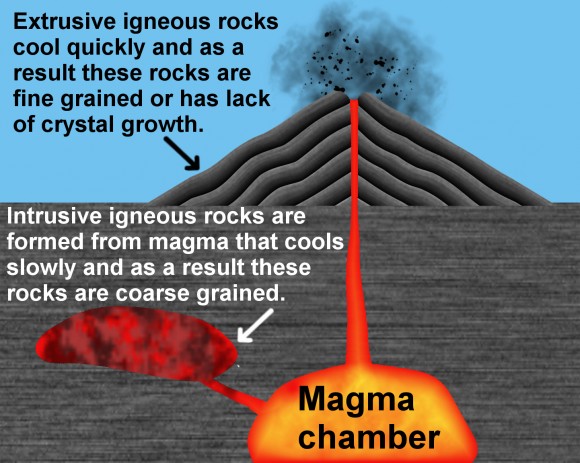 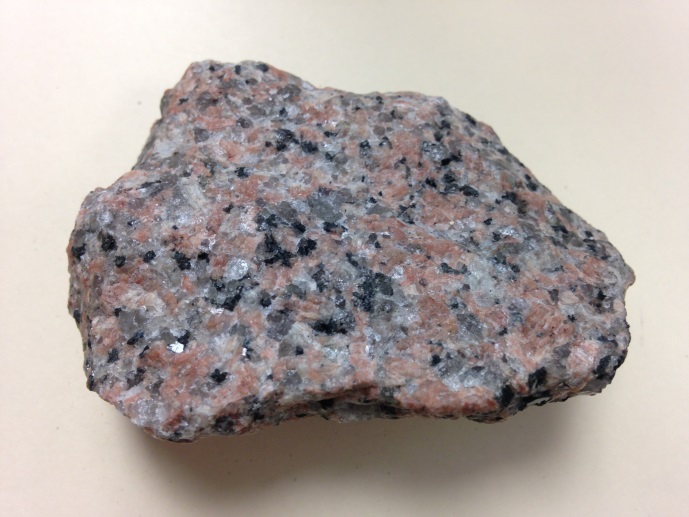 Granite
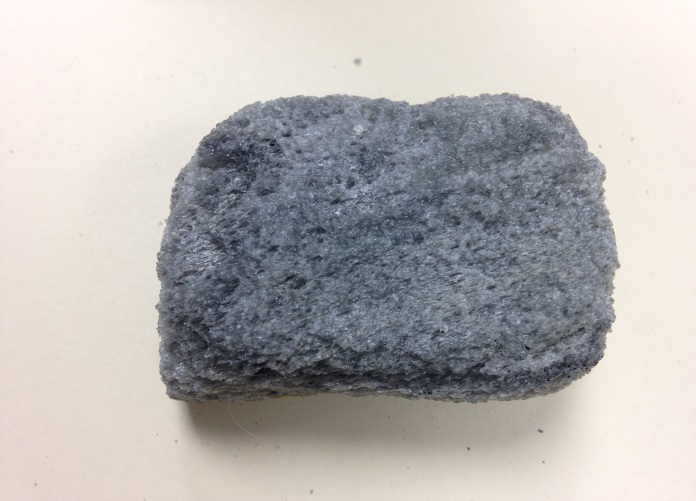 Pumice
[Speaker Notes: All of these rocks are connected through the rock cycle.]
How do we get Igneous Rocks?
From Metamorphic Rocks:
Melting of metamorphic rocks and the cooling for Magma or Lava. 






From Igneous Rocks:
Melting of igneous           rocks and the cooling of Magma or Lava
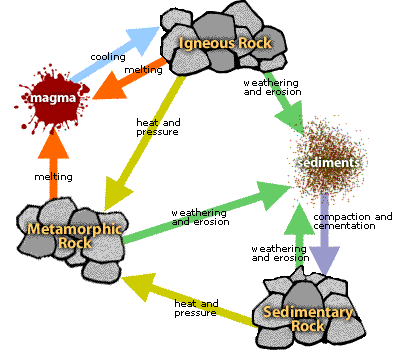 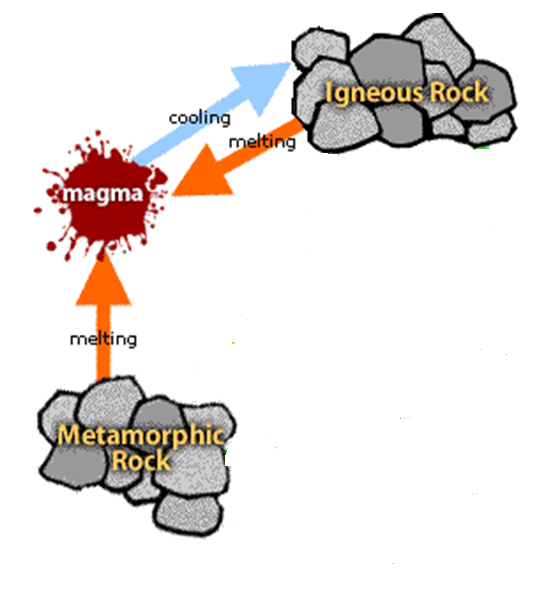 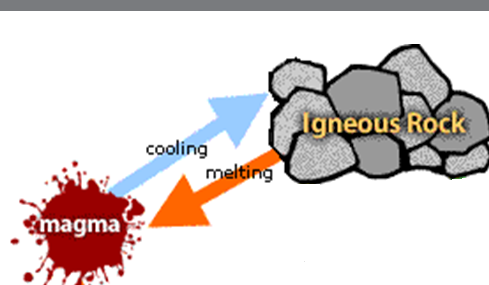 How are Sedimentary Rocks Formed?
Formed at the Earth’s surface from the accumulation and cementation of fragmented pieces of older rock produced by weathering and erosion.
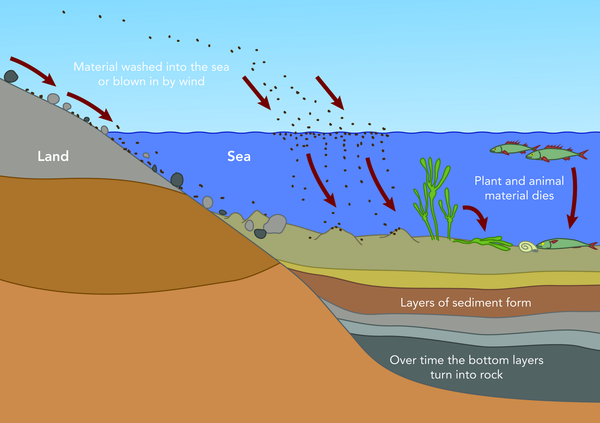 How do we get Sedimentary Rocks?
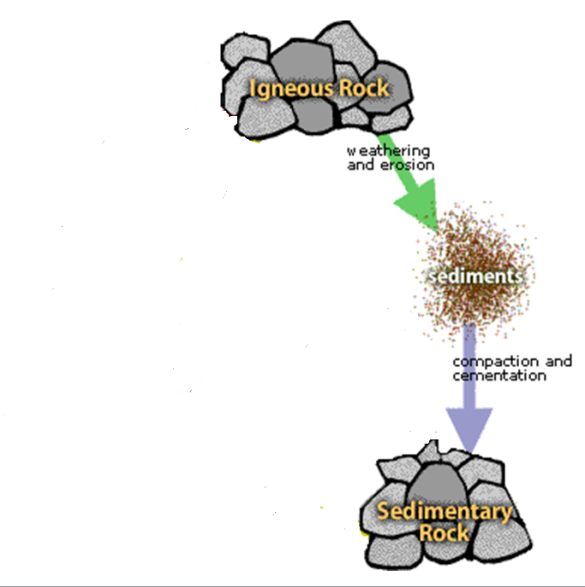 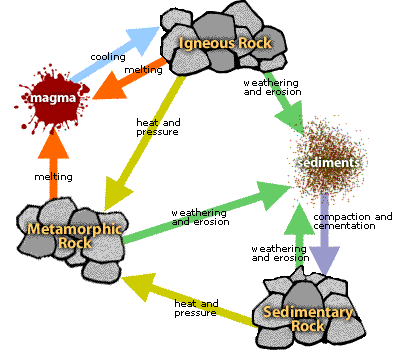 From Igneous Rocks:
Weather and erosion of igneous rocks and the compaction and cementation of sediments. 
From Metamorphic Rocks:
Weather and erosion of metamorphic rocks and the compaction and cementation of sediments.
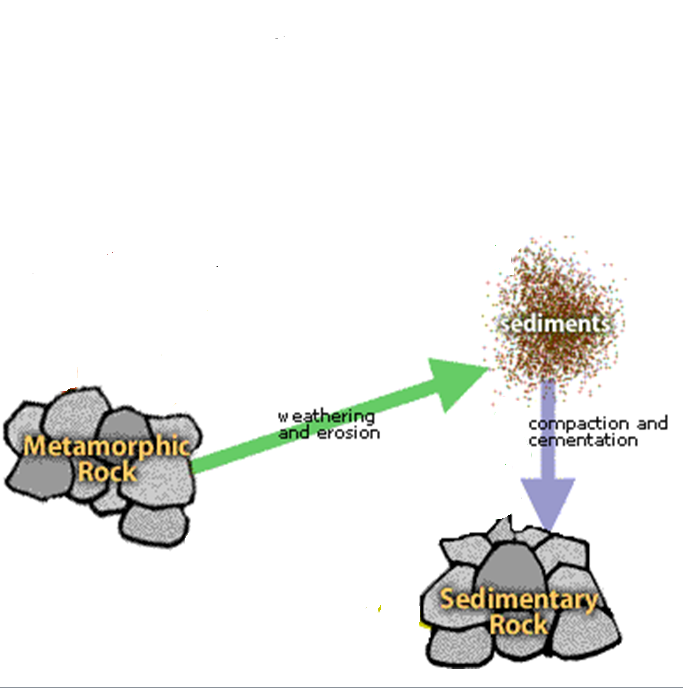 How are Metamorphic Rocks Formed?
Rocks that have undergone physical changes as a result of exposure to extreme pressure, temperature and fluids.
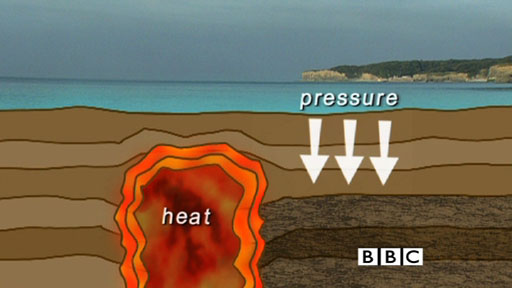 How do we get Metamorphic Rocks?
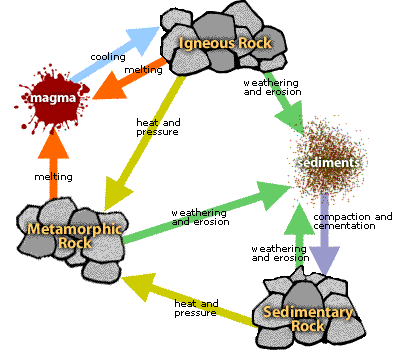 From Sedimentary Rocks:
Heat and Pressure






From Igneous Rocks:
Heat and Pressure
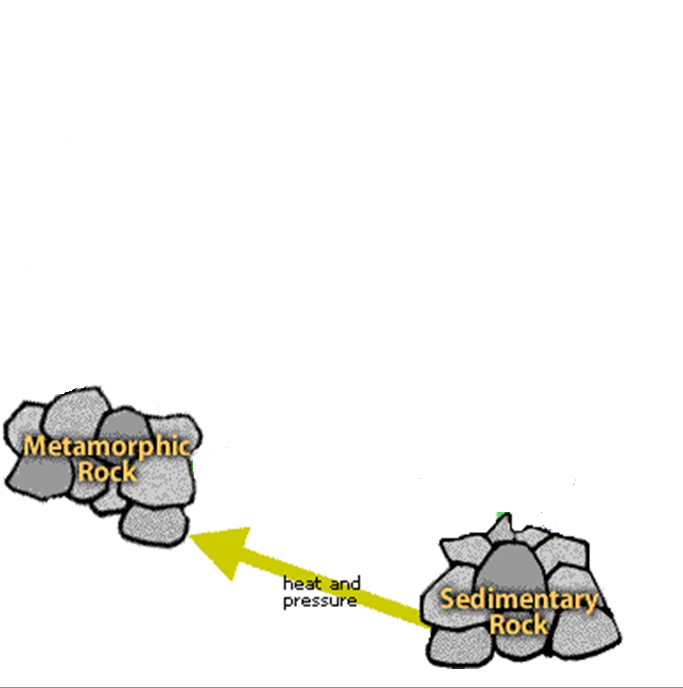 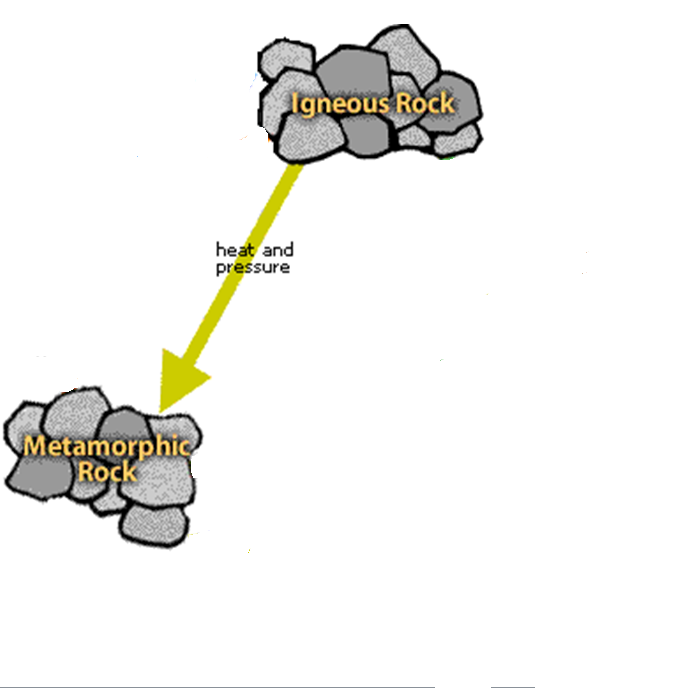